Welcome Actors!
Please grab your Theatre Journals and take a seat!
Theatre Journal Writing Prompt for Today! 



Write about your favorite actor/actress! Tell us the reason you like this artist and possibly any theatre techniques this actor may use! Be prepared to share!
Today’s Date is Monday, April 5th, 2021
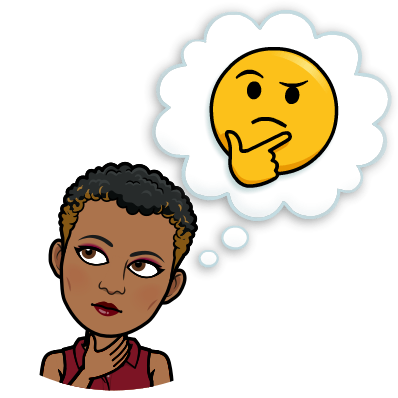 Vocabulary – Put on your Vocab Page!
Acting Technique:
A technique that is used to approach acting in relation to a specific method  
Acting Method:
An acting method is an approach to acting  
Theatre Theorist: 
A theorist that has created a theory that is used in the theatrical community
Theorist: a person concerned with the theoretical aspects of a subject, a theoretician
[Speaker Notes: Make sure students are writing these terms in their vocabulary section of their Theatre Journals]
Augusto Boal
Born: 1931 
Died: 2009 
Augusto Boal created a unique set of democratically oriented innovations in the basic form of staged theatre. He called this, Theatre of the Oppressed (We will discuss this more later!) 
Main Methods: Invisible Theatre, Forum Theatre, and Legislative Theatre
This Photo by Unknown Author is licensed under CC BY-SA
[Speaker Notes: Augusto Boal! My favorite!! 
Invisible Theatre: a form of theatrical performance that is created in a place that people would not normally expect to see one! Performers disguise the fact that it is a performance from those who observe and who may choose to participate in it, allowing the spectators to view it as real!
Forum Theatre: a type of theatre that relates to the engagement of spectators influencing and engaging with the performance as both spectators and actors with the power to stop and change the performance (Deals with Social Justice) 
Legislative Theatre: similar to Forum Theatre however, directly focuses on policies and laws that could solve issues.]
Assignment Time!
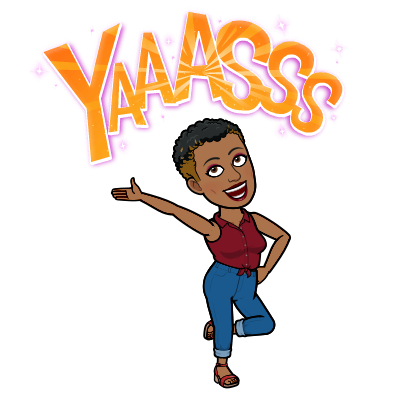 [Speaker Notes: Hand out Theorist/Acting Method Assignment Sheet]
Theorist/Practitioners
Stella Adler 
Uta Hagen 
Michael Chekhov 
Augusto Boal 
Viola Spolin 
Sanford Meisner
Antonin Artaud 
Jerzy Grotowski 
Constantin Stanislavski 
Steven Berkoff 
Rodolf Laban 
Jacques Lecoq 
Dario Fo 
Lee Strasberg 
Anne Bogart 
Keith Johnstone
Joan Littlewood
Freddie Hendricks 
Cristal Chanelle Truscott 
(If you find a theorist/practitioner that is not on this list please let me know! Let’s explore and see if you can find enough information to complete the assignment!)
[Speaker Notes: Have students select one of the theorist. If there are not enough for all of the students, then students can be in groups. Adjust the assignment and grading dependent on the change.]
Independent Work Time!
Let’s get started! Please use Volume 1 since music will be playing in the background while you work! I will be around to help with any questions that you may have!
(A Theatre Theorist Research Chart will be provided! Please keep it in your journals)

Due Date: Next Monday!
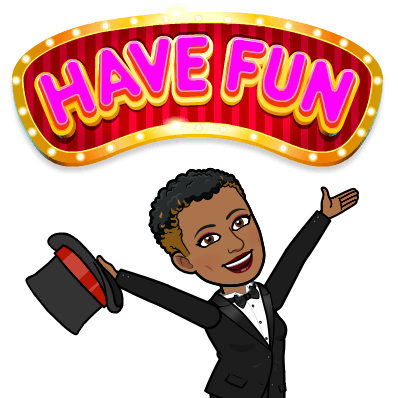 Announcements!
None at the moment! Enjoy your day and let me know one thing you learned about your theorist as you walk out the door! HIGH FIVES!
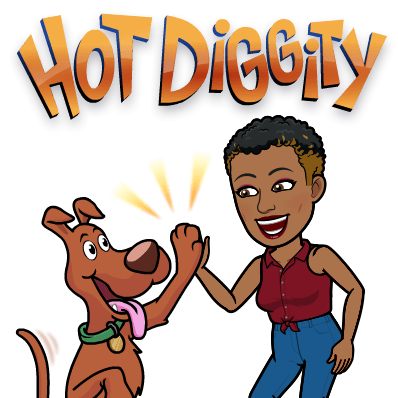 [Speaker Notes: Hand out Theorist/Acting Method Assignment Sheet]